UNIVERSIDAD DE LAS FUERZAS ARMADAS
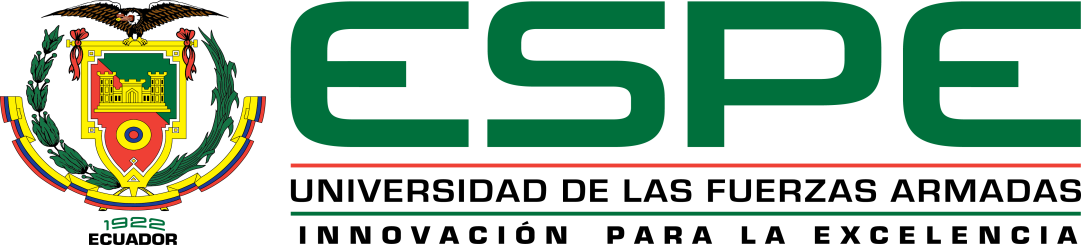 TRABAJO DE TITULACIÓN PREVIO A LA OBTENCIÓN DEL TITULO
DE LICENCIADO EN ADMINISTRACIÓN TURÍSTICA Y HOTELERA
CARRERA DE ADMINISTRACIÓN TURÍSTICA Y HOTELERA
TEMA: TURISMO RURAL: UN ELEMENTO PARA EL DESARROLLO LOCAL DE LA PARROQUIA DE PACTO-PICHINCHA
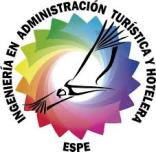 ESTUDIANTES: 	REYES BENAVIDES, MARIEL EUGENIA
		CASA CENTENO, ANTHONY DARIO


DIRECTOR: 	HUARACA VERA, LUIS ERNESTO
Importancia del proyecto
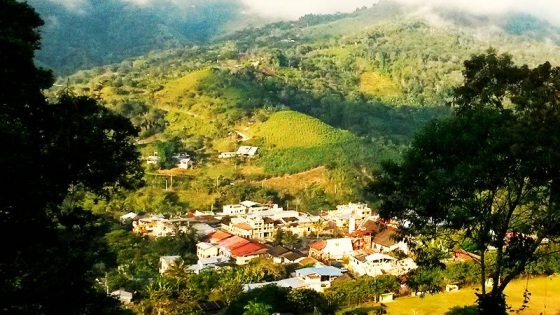 Analizar al Turismo rural como elemento para el desarrollo local con el fin de diversificar la actividad económica de la parroquia de Pacto
Objetivos
Capítulo I
MARCO TEÓRICO
Teorías de soporte
Teoría General de Sistemas y sistemas Turísticos
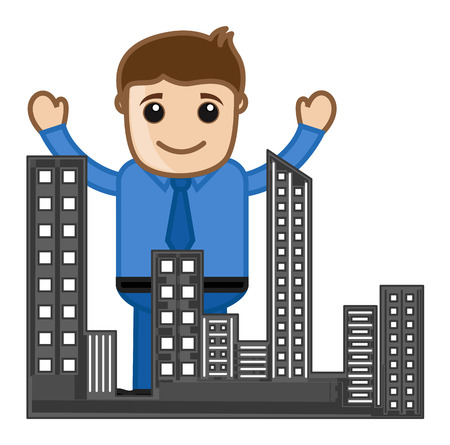 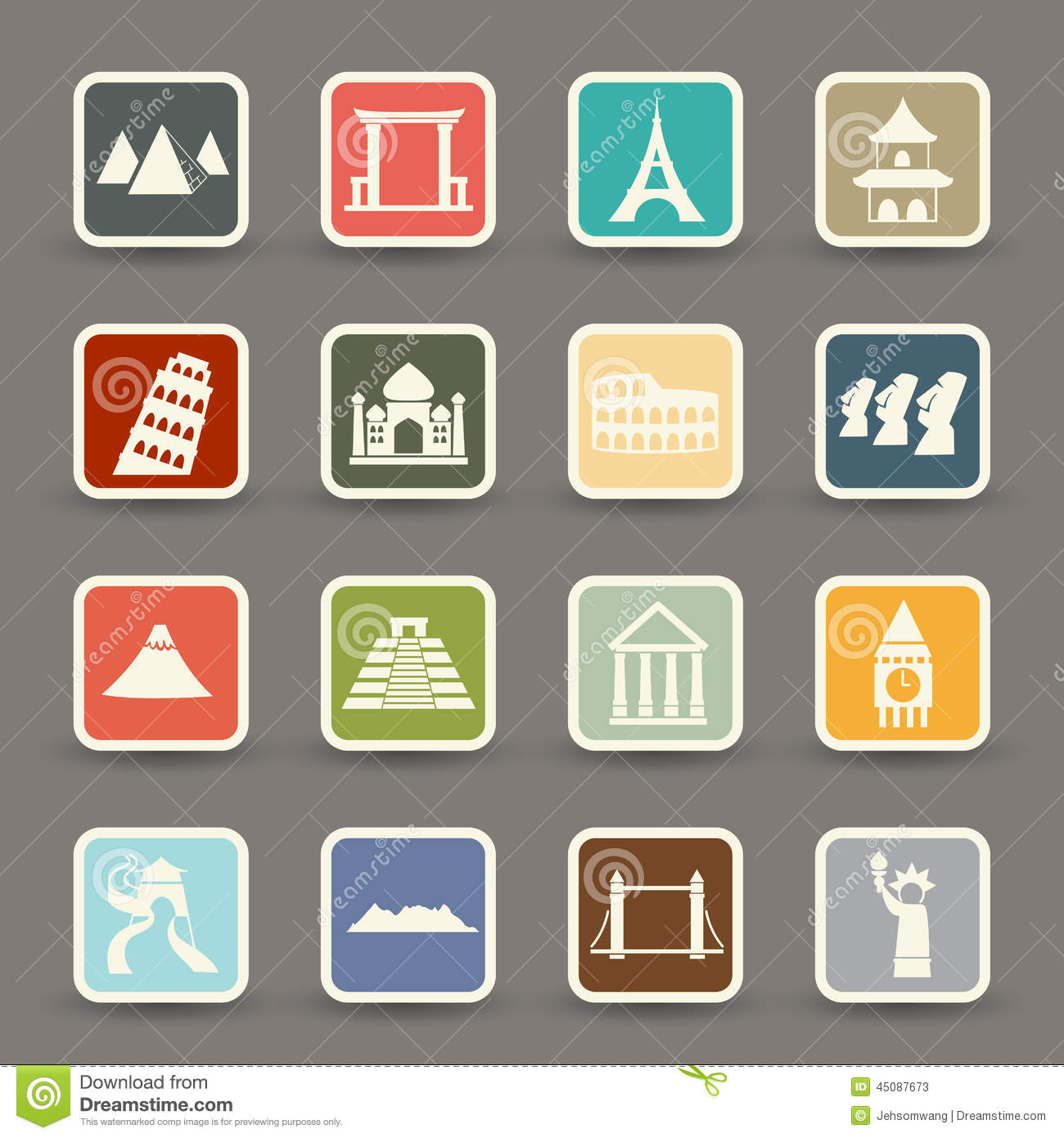 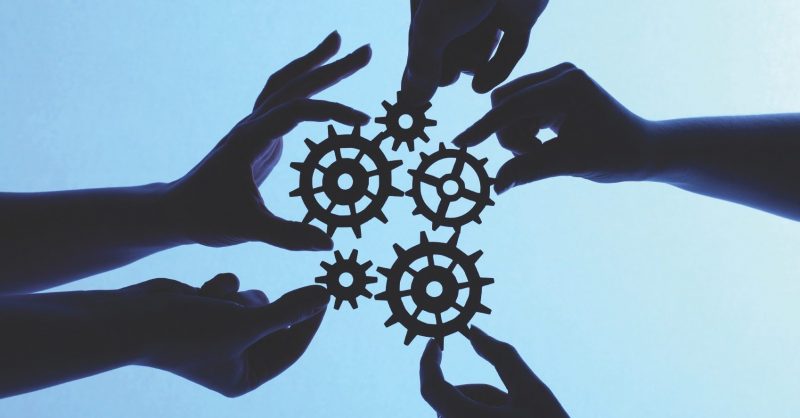 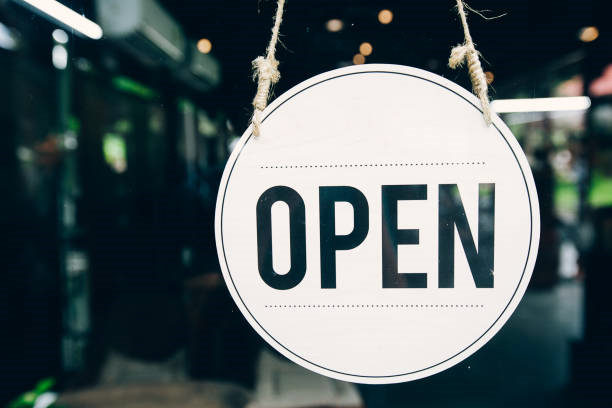 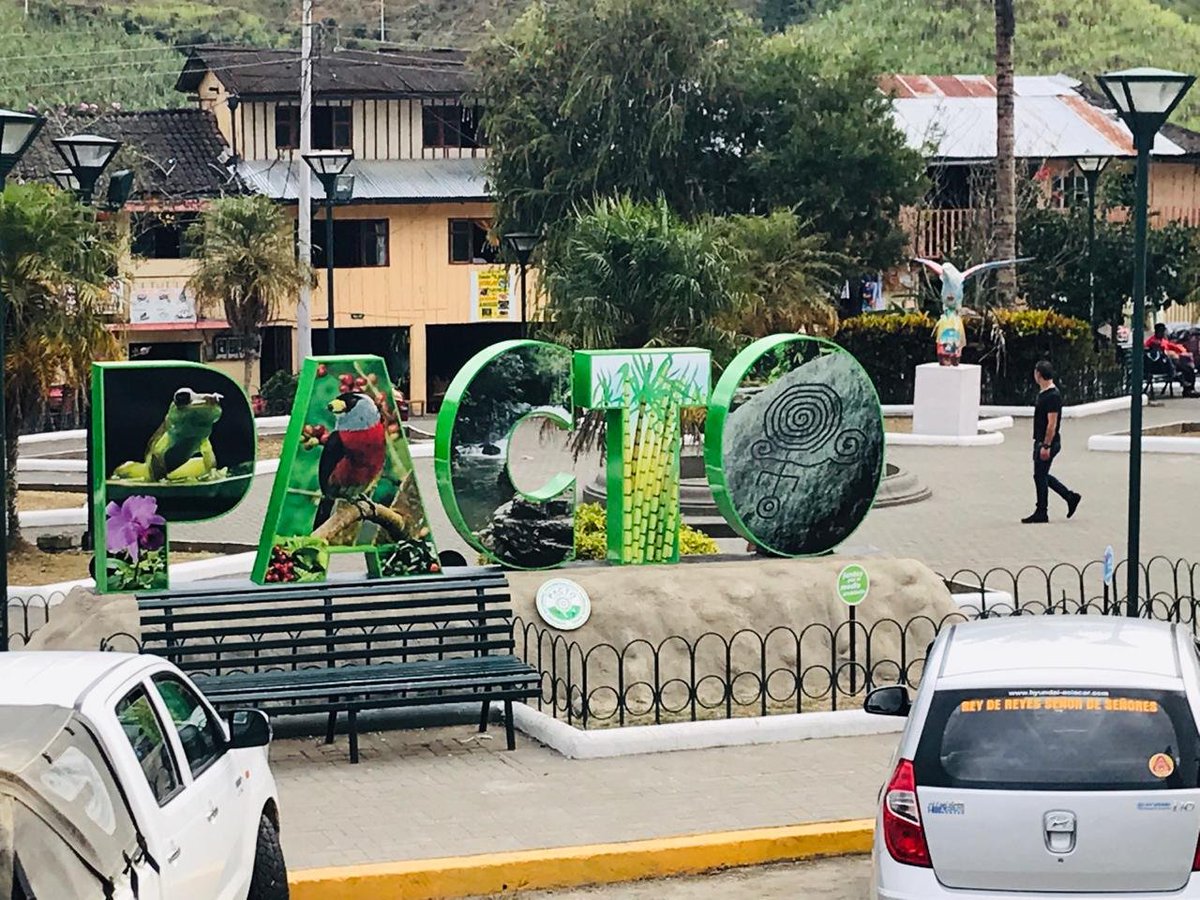 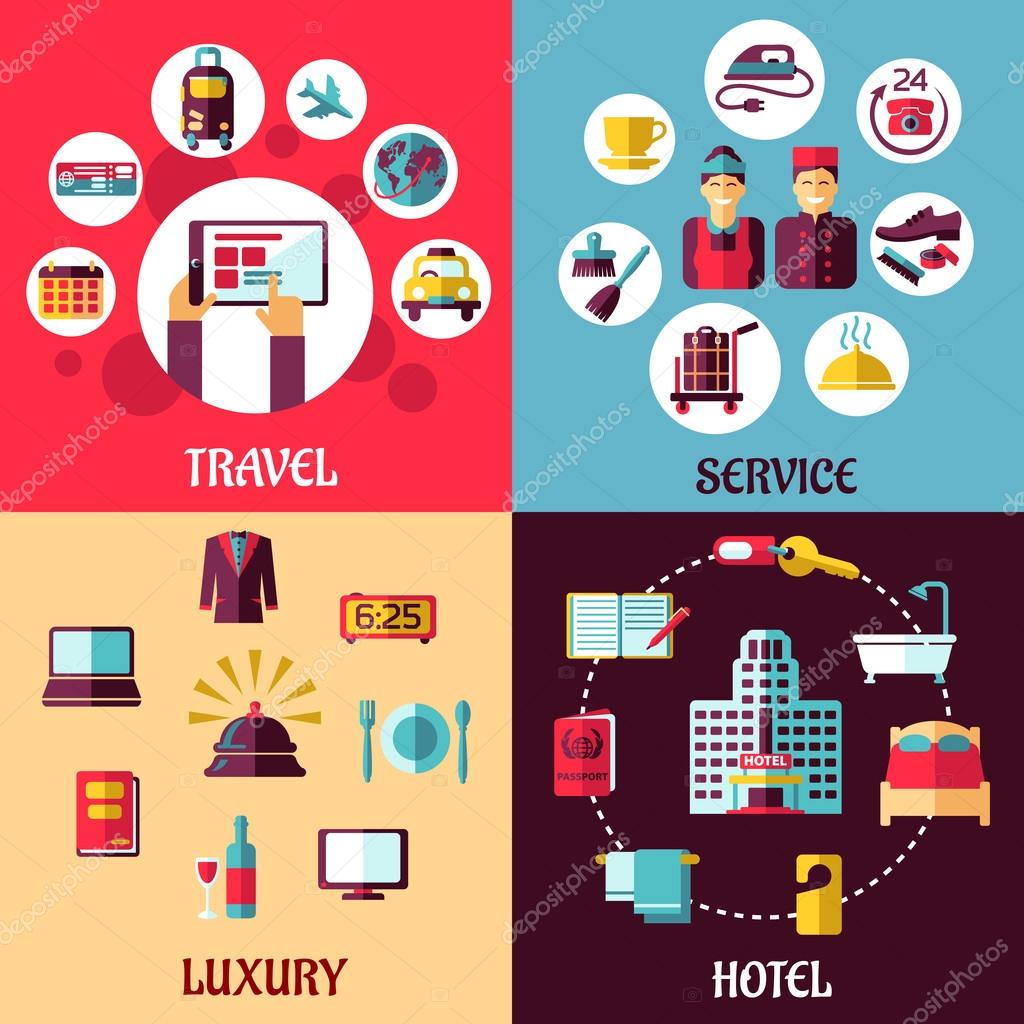 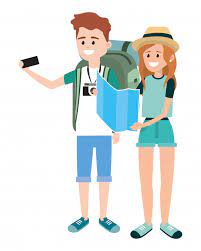 Sist. Tur de Leiper
MOLINA
Sist. Tur de Molina
Modelos
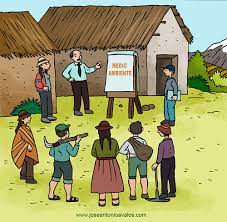 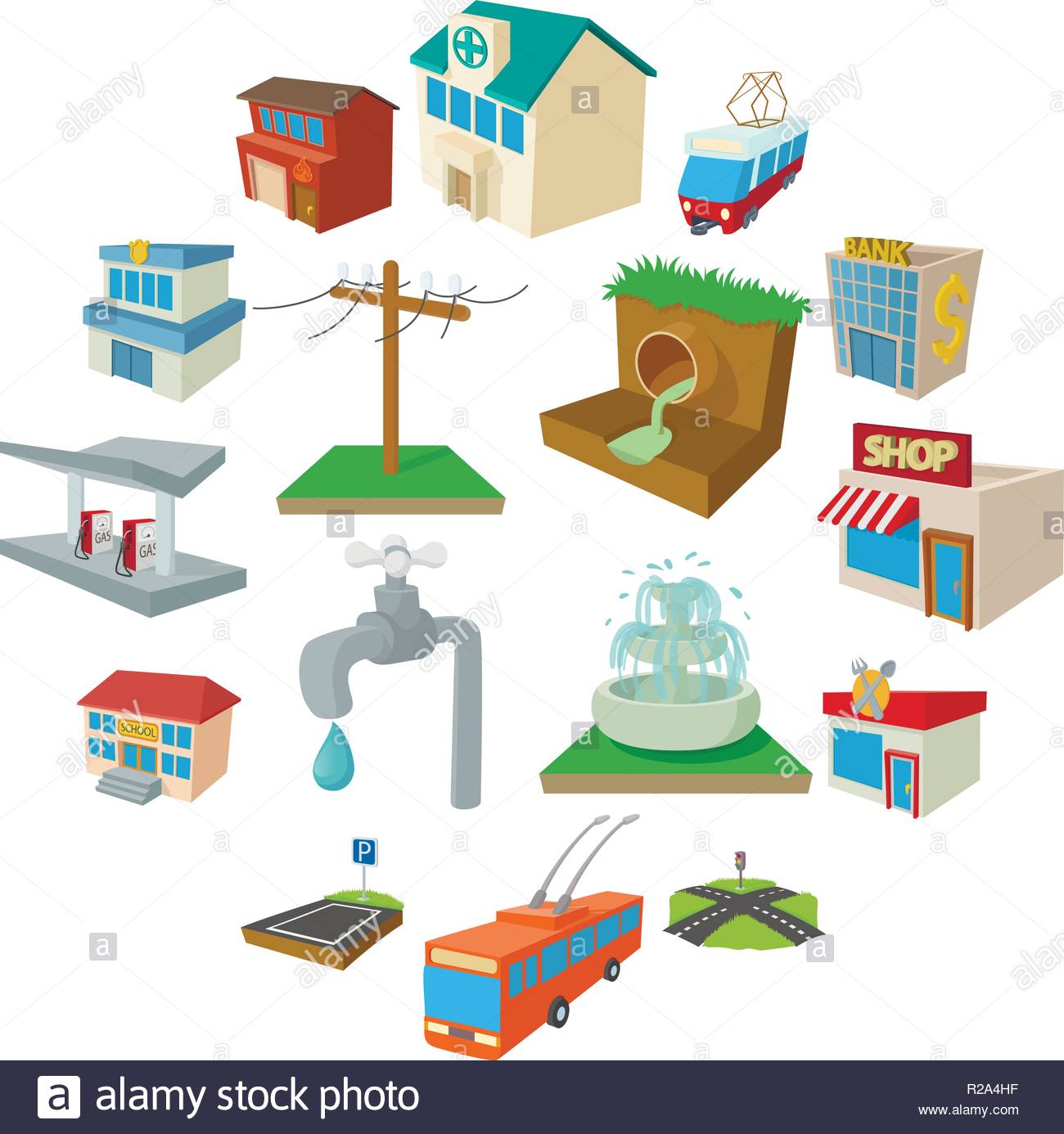 Teoría del espacio tur. de Boullon
Krippendorf y Jafarí
Teoría del desarrollo
Alburquerque
Desarrollo económico local
Proceso de transformación de la economía y de la sociedad
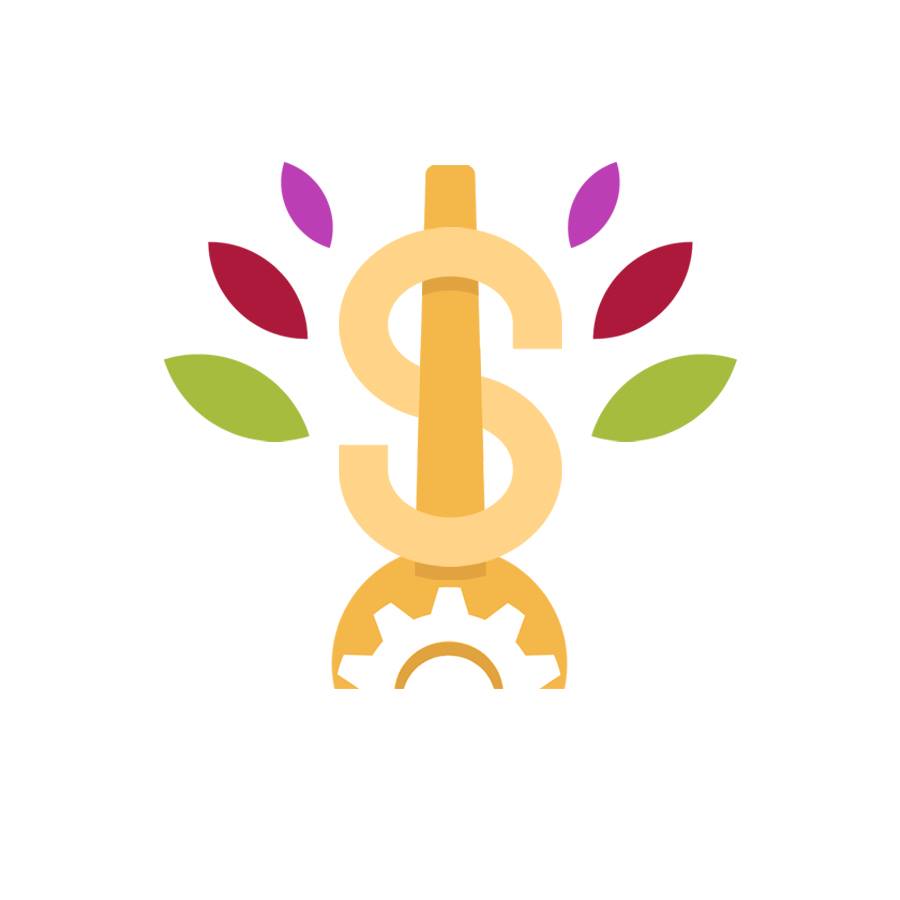 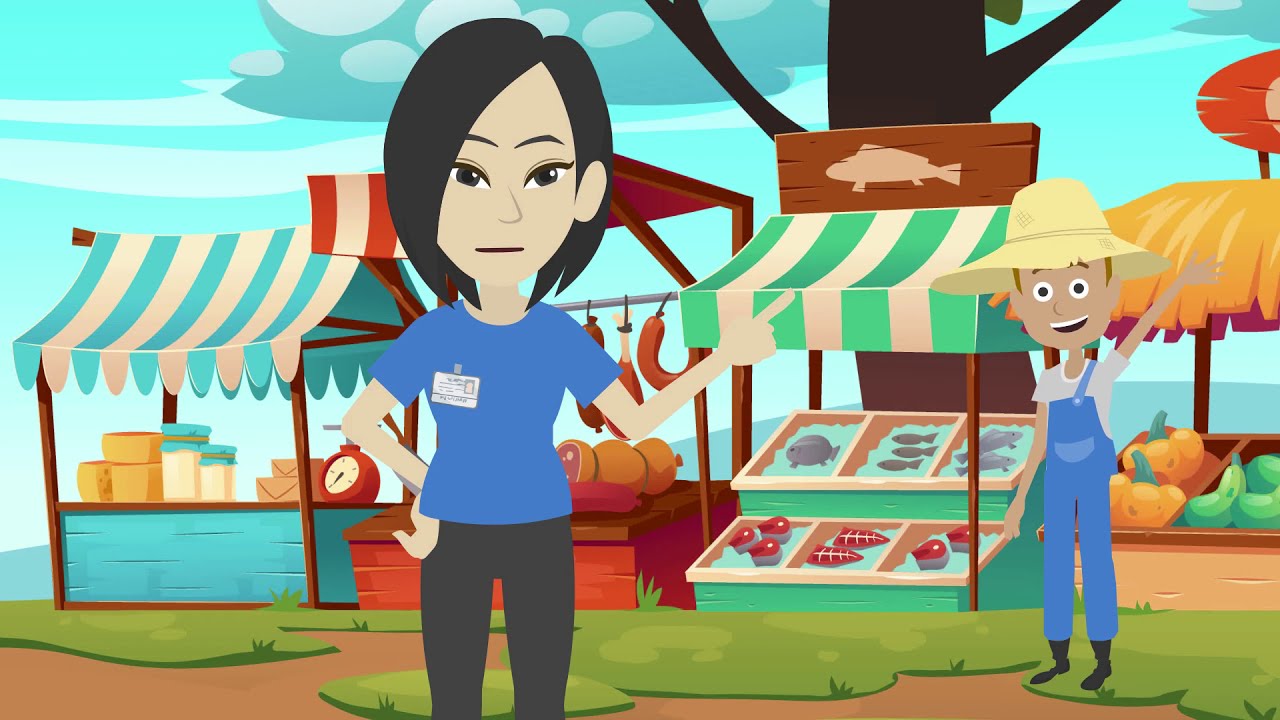 Marco referencial
Marco conceptual
Turismo rural
Desarrollo económico
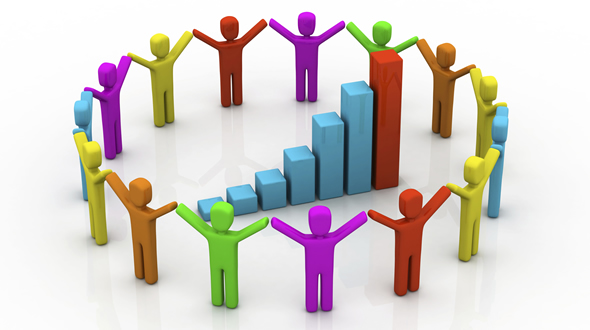 Agroturismo
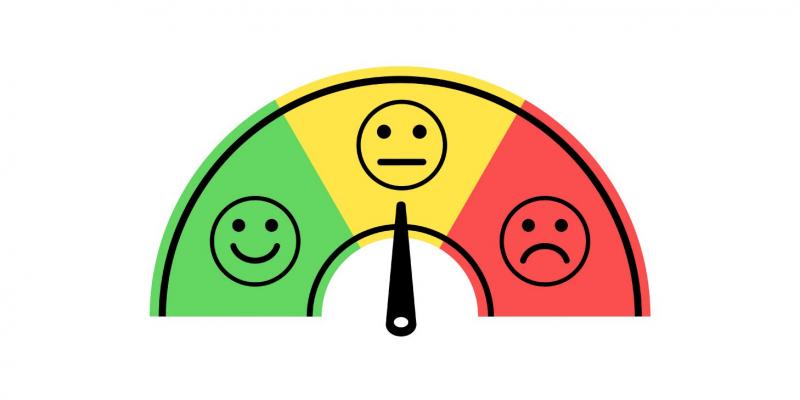 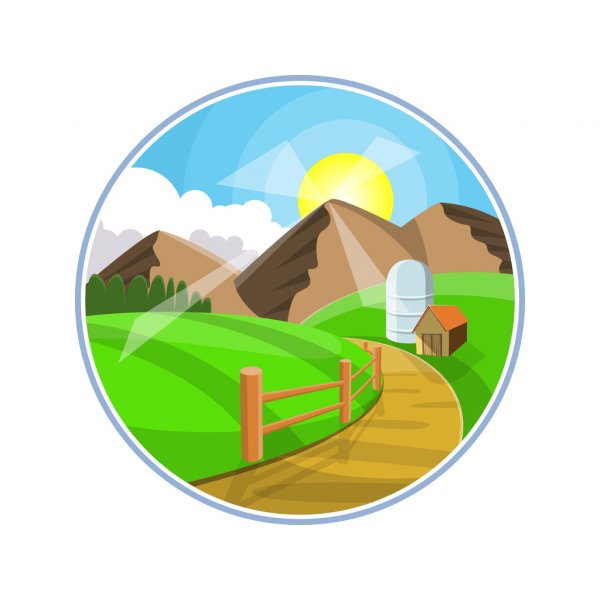 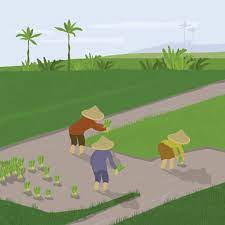 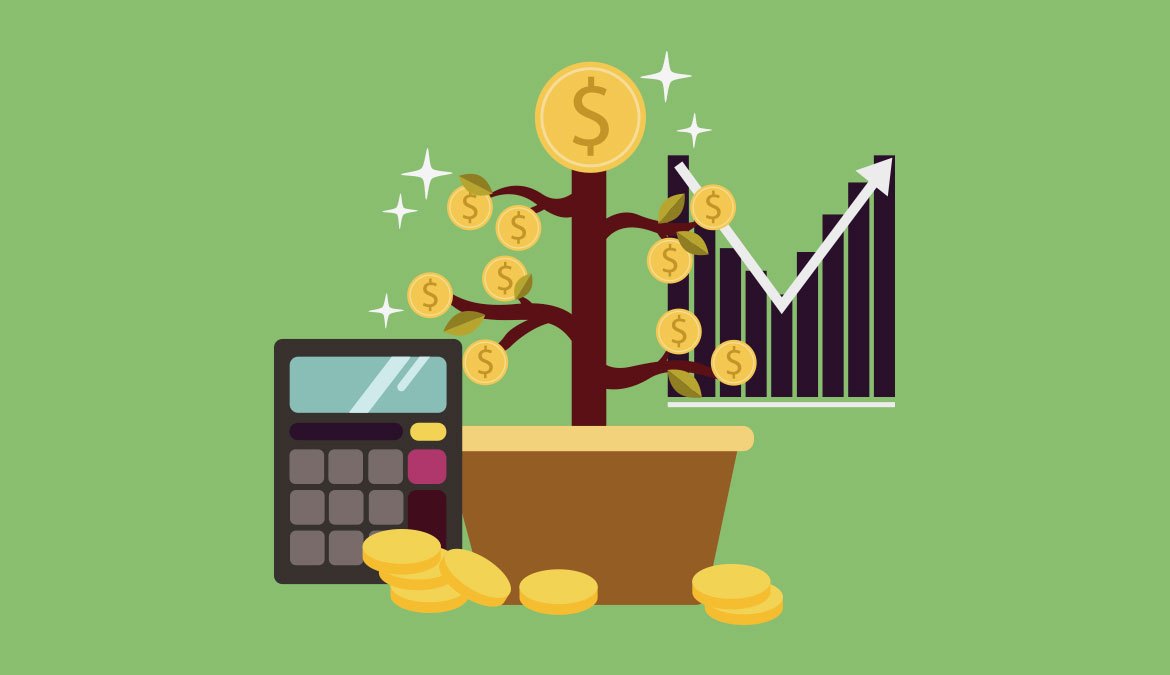 Desarrollo local
Calidad de vida
Normativa
Capítulo Il
DIAGNÓSTICO
Capitulo ll
Enfoque de la 
Investigación


Muestreo
Tipologia
Finalidad: Aplicada
Fuentes de información: Mixto
Unidades de análisis: Mixto
Variables: No experimental
Mixta =  	Cuantitativos 
		Cualitativos



No probabilistico
Muestreo
N: 4 798
k: 1,96
e: 0,05
p: 0,5
q: 0,5
Demanda
Oferta= 369 personas a encuestar

Demanda= 267 personas a encuestar
Oferta
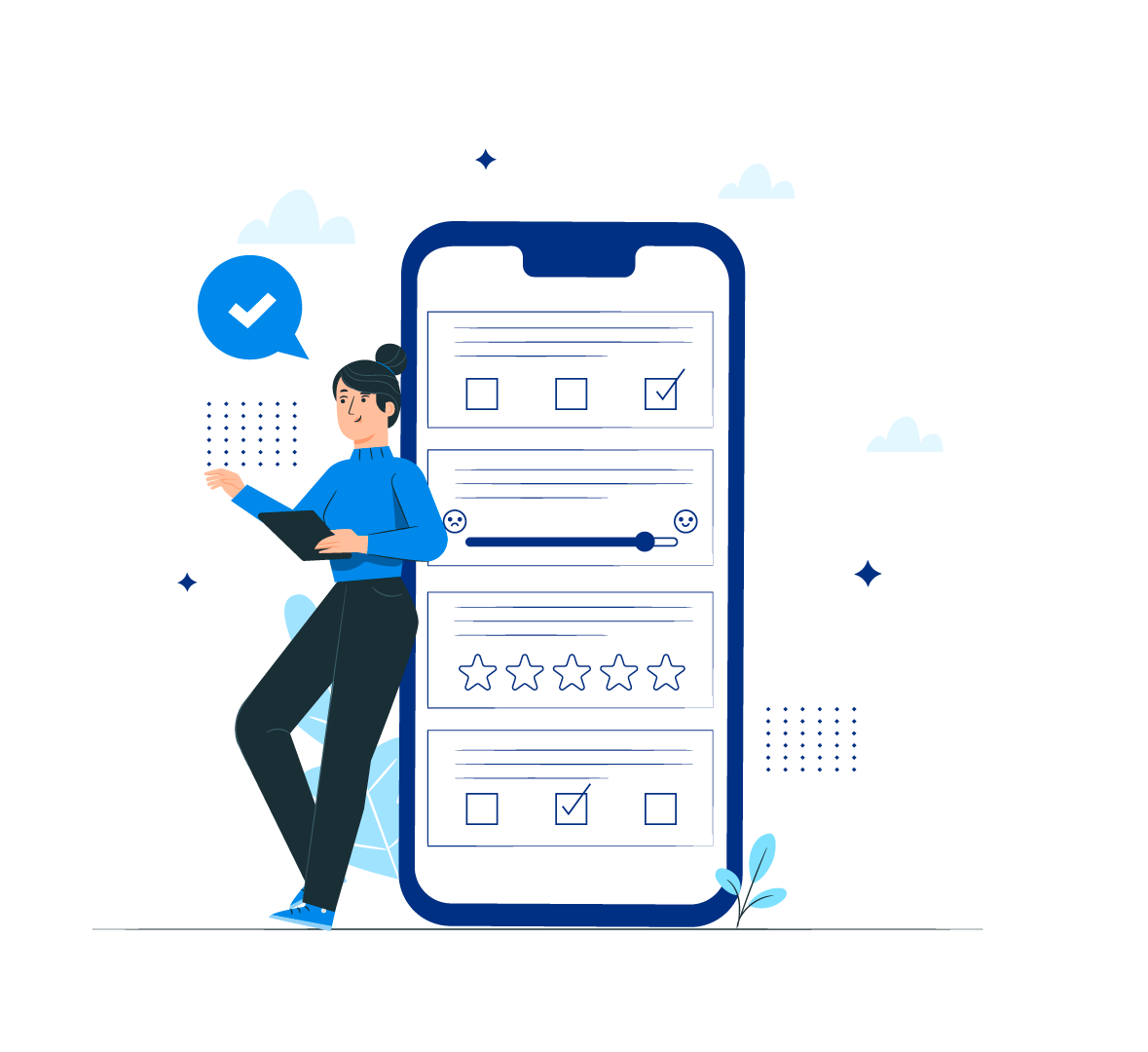 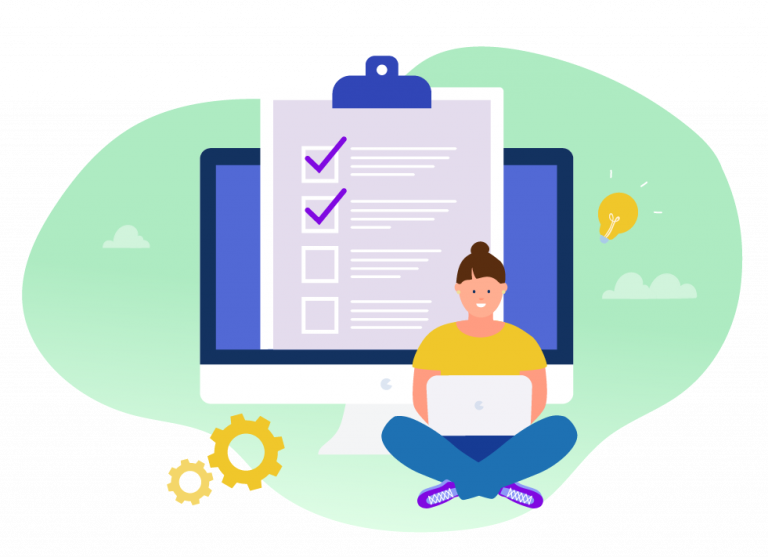 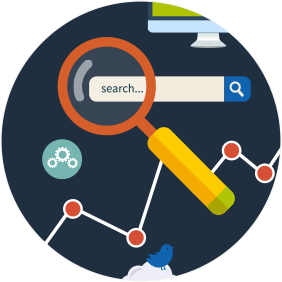 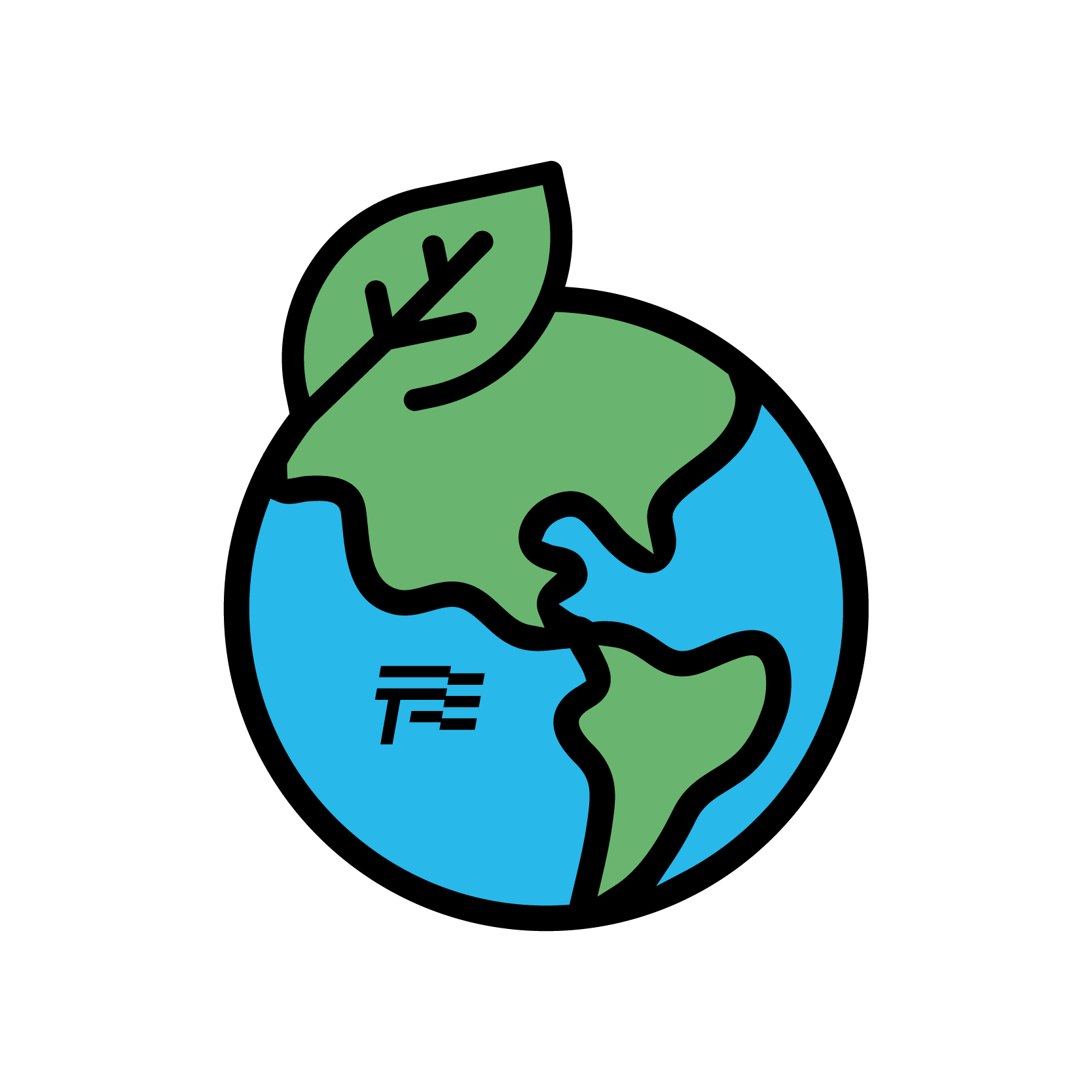 PDOT= 50% del territorio 
esta protegido
23%
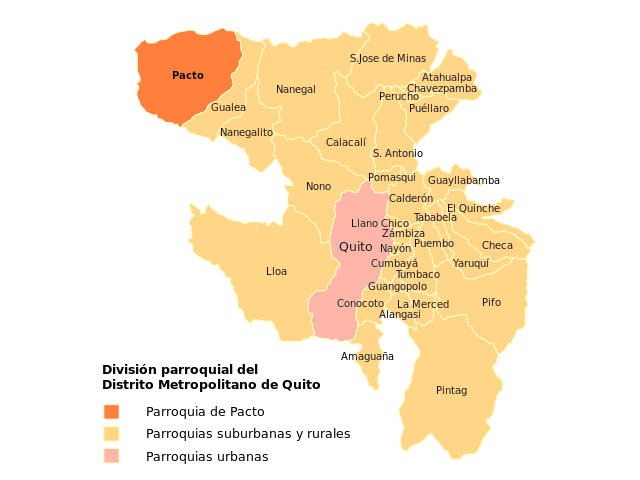 Resultados
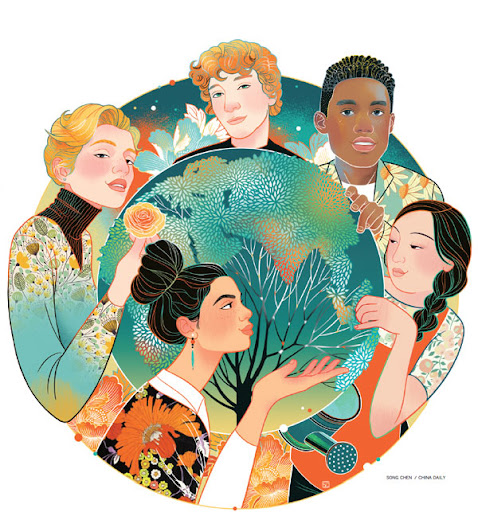 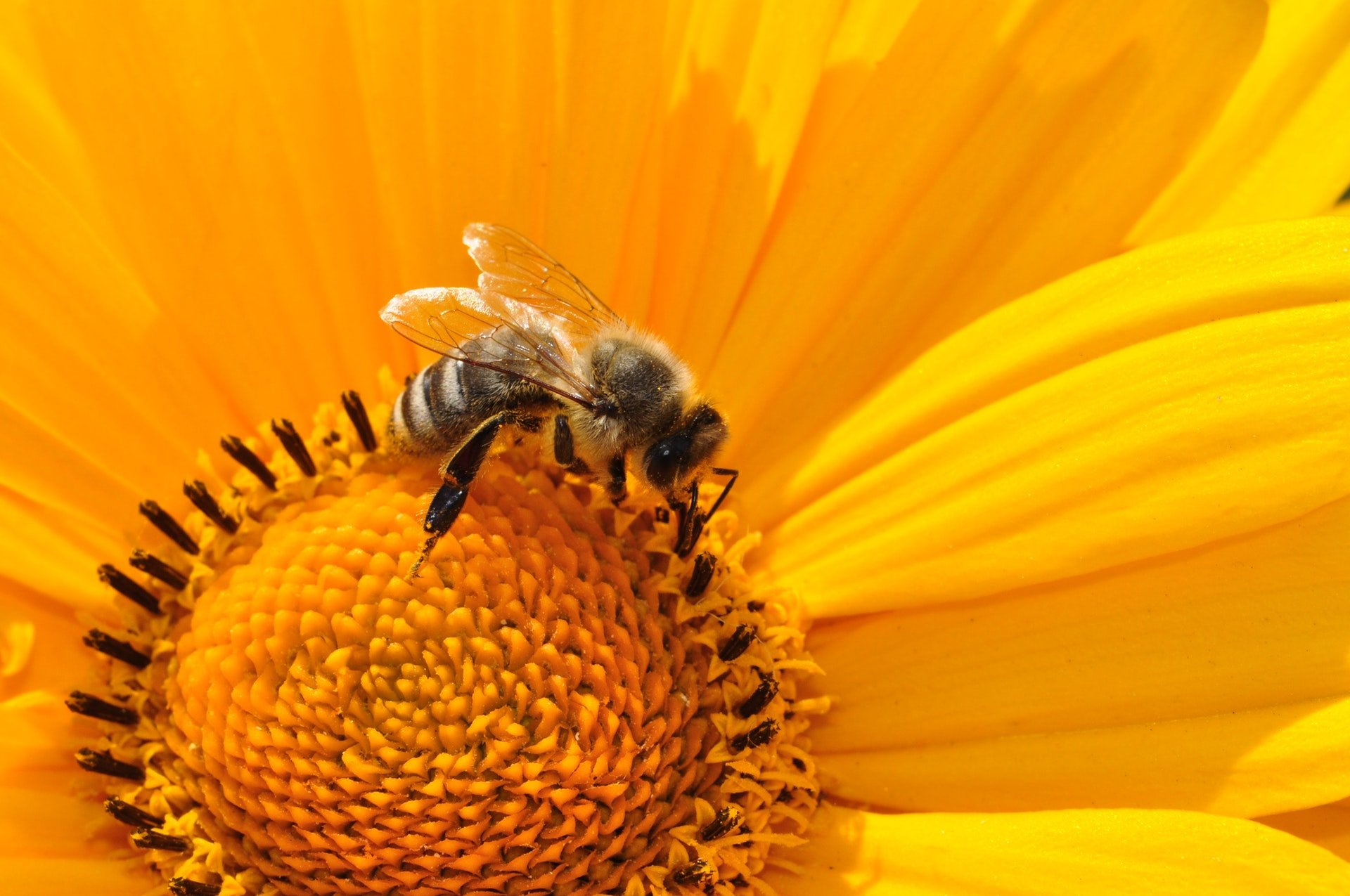 Componente ambiental
Forma parte de la Mancomunidad 
     del Chocó Andino 
Clima templado – húmedo 
1. Hidrografía
Los ríos Pachijal y Mashpi son los que 
     presentan un mayor caudal y de agua limpia
2. Reservas Naturales
Área de conservación y Uso sustentable Mashpi- Guaycuyacu- Sahuangal. 
Área de conservación y Uso sustentable Pachijal. 
Reserva Mashpi
Reserva Amagusa
Reserva Pambiliño
Situación Actual

Componente geográfico 

346,14 km2

Su altitud 1 800 m.s.n.m 
	hasta los 500 m.s.n.m

Clima templado – húmedo 

Temperaturas oscilantes entre 
	los 17° y 20° centígrados
2543 H
2255 M
=4798 
Según Censo         2010
75%
SOCIO CULTURAL
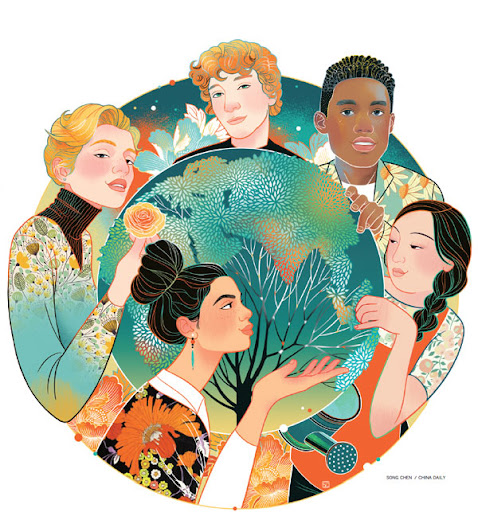 BARRIO= Directiva barrial = Velar por los intereses educativos y de salud principalmente. 

Organizaciones = Producción y comercialización de cárnicos, lácteos, cultivo de palmito y la caña de azúcar para la producción de panela = actividades económicas más importantes de la zona.
Accesibilidad
Vías de 1er, 2do y 3er Orden 
1er Orden unicamente la principal = Calacalí-La independencia
Cooperativa Otavalo y Cooperativa Minas con la ruta desde Quito hasta Pacto y avanzan a algunos de los barrios como El Paraíso y Sahuangal
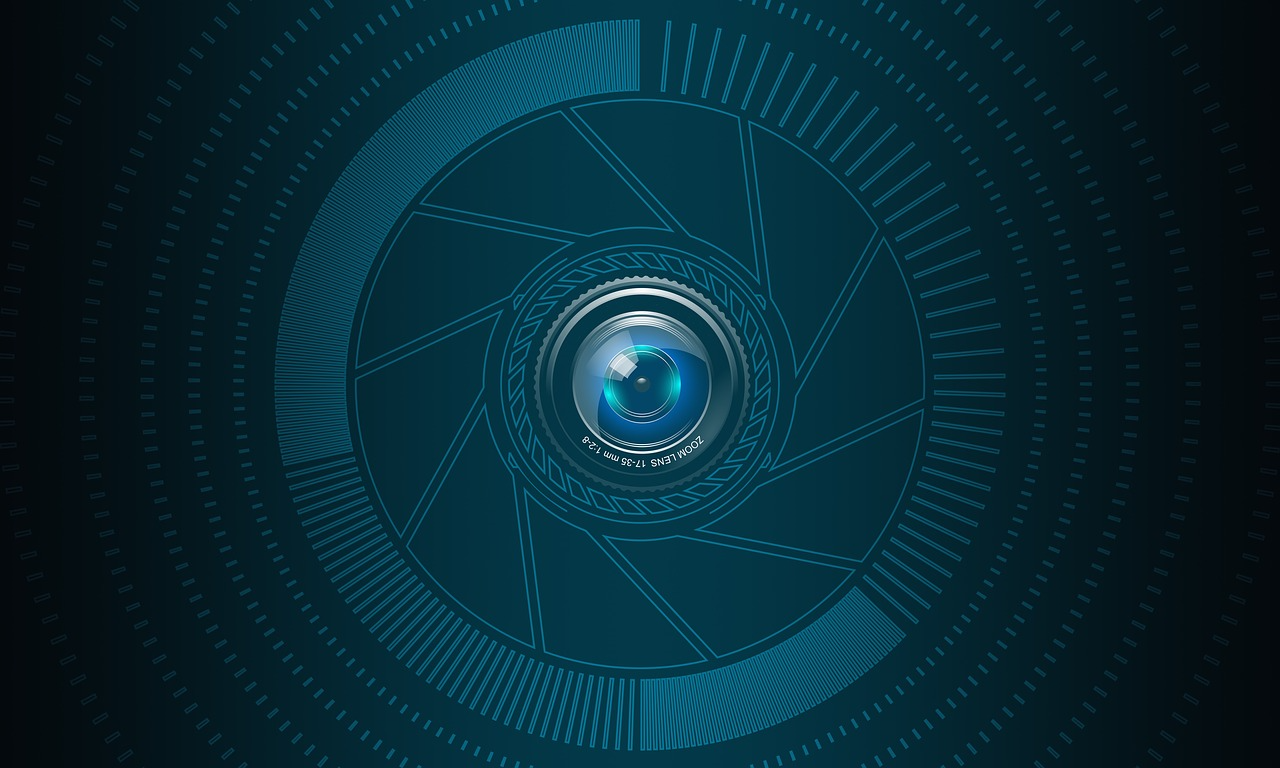 Source: pexels.com
Atractivos
FINCAS AGROTURÍSTICAS
Finca “La Delicia”
Finca “MashpiShungo”
Finca “El Rosario”
Alojamiento
Mashpi Lodge
Hosteria Pactoloma
Piripe Wellness Lodge
Atractivos
Cascada Gallito de la Peña
Río Pachijal
Río Piripe
Río Mashpi
Río Chirapi
Piedra Yumba
Petroglifos Gallito de la Peña
23%
75%
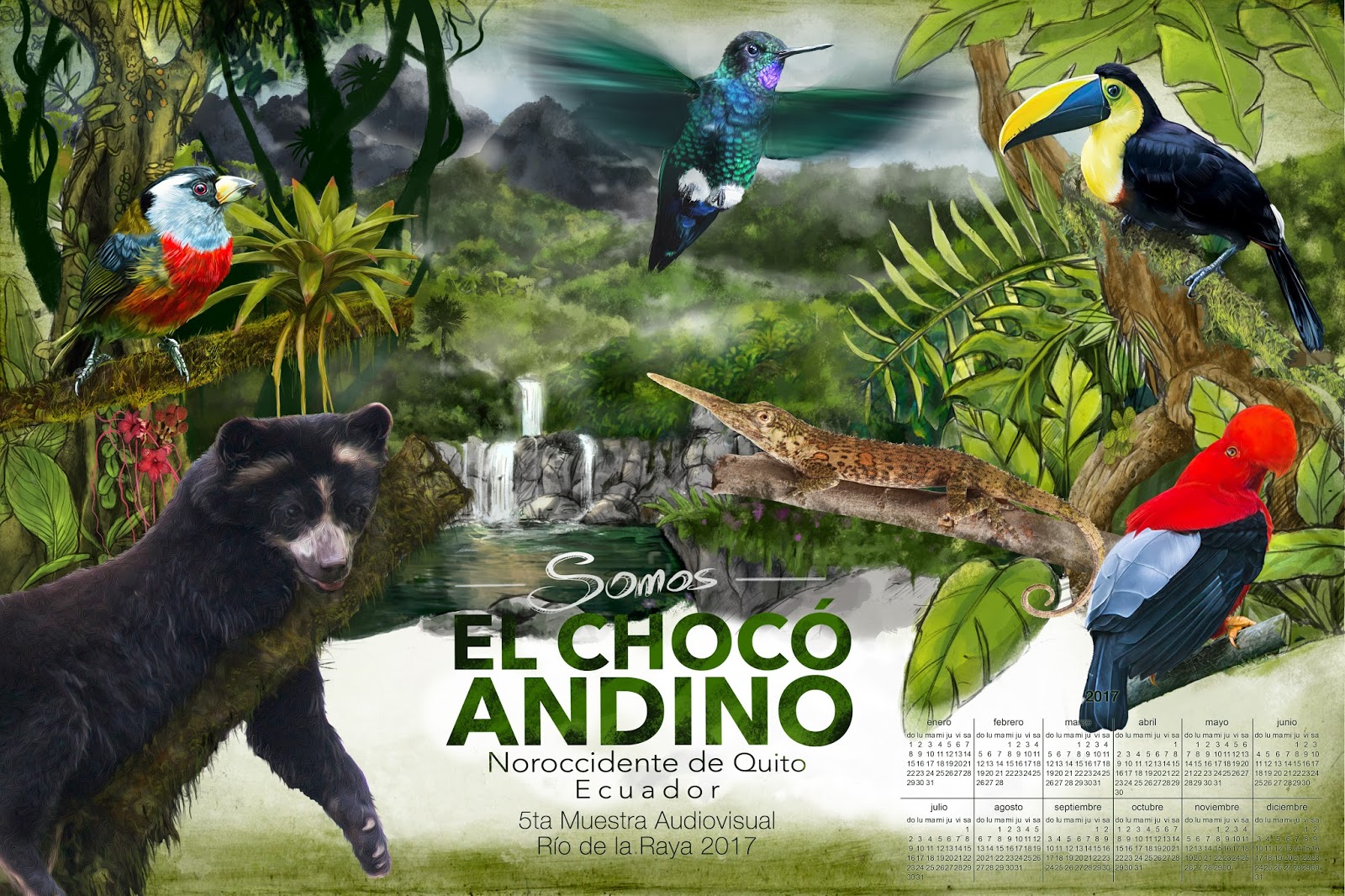 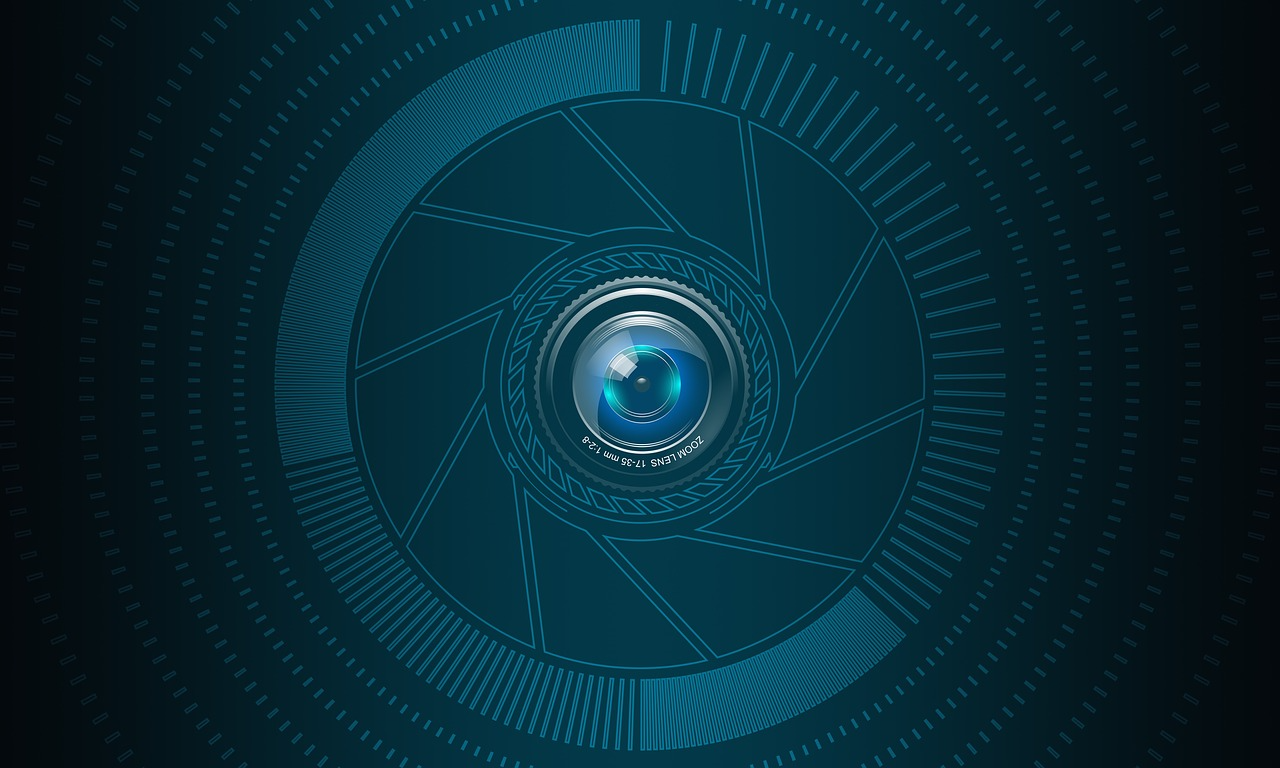 Económico
Pacto – Capital de la Panela.

La población se dedica en su mayoría a emprendimientos de cultivo y producción de  productos derivados de la caña de azúcar (PANELA) el cual actualmente es la principal actividad económica de la localidad junto con la comercialización del mismo.
Actualmente se están implementando actividades relacionadas al turismo diversificando la economía del lugar.
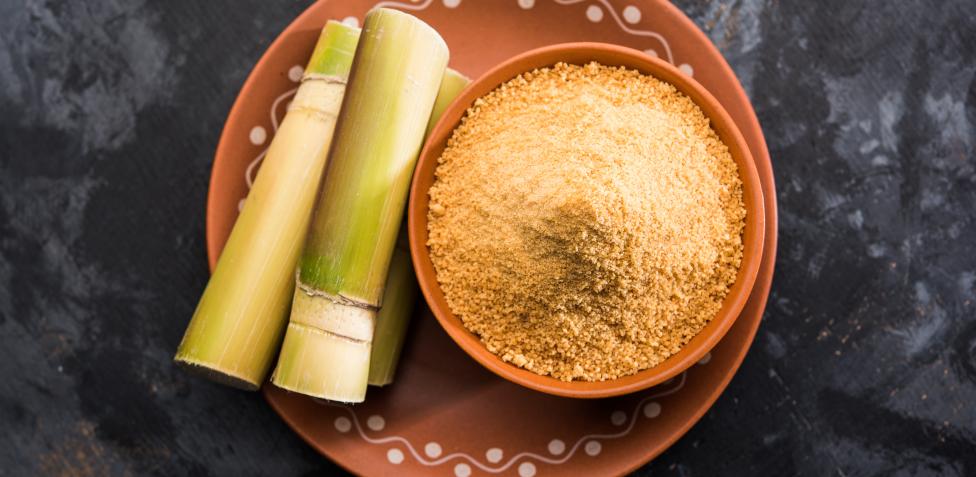 RESULTADOS
Entrevista 
PRESIDENTE DEL GAD
Nombre: Richard Paredes
Profesión: Médico Veterinario
Cargo de presidente de la Junta por elección Popular desde mayo del 2019 hasta mayo del 2023.
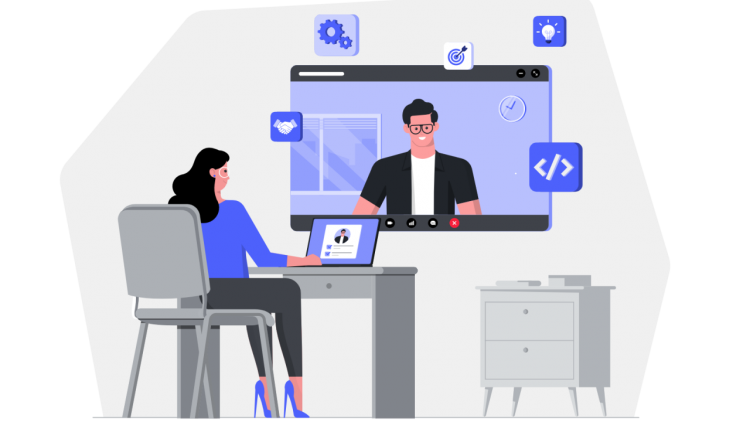 RESULTADOS DE LA COMUNIDAD
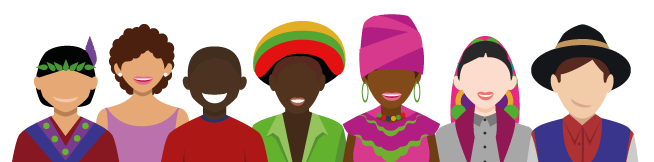 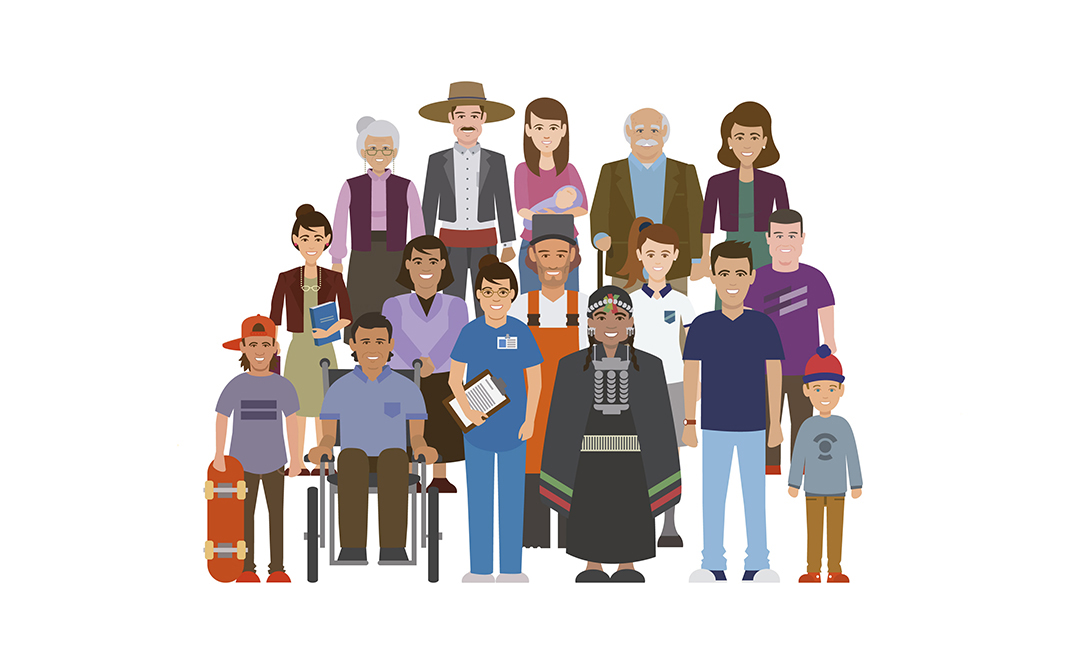 PERFIL DEL TURISTA
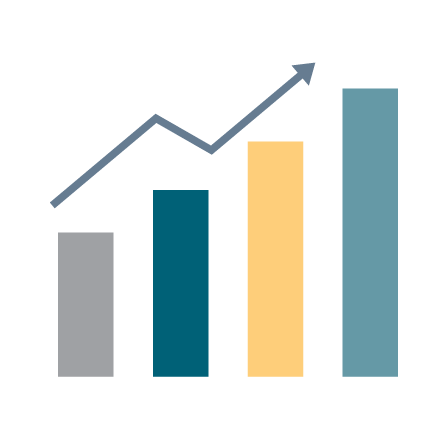 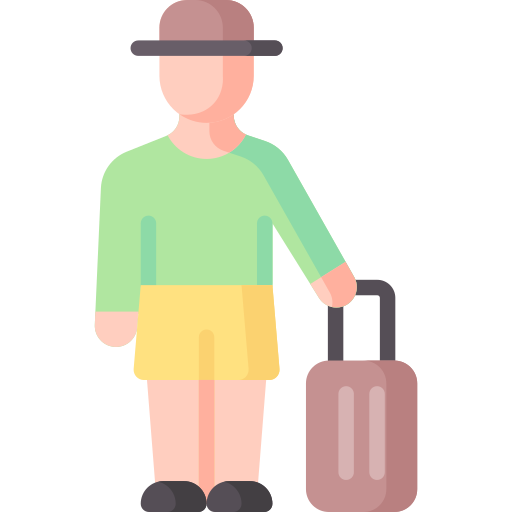 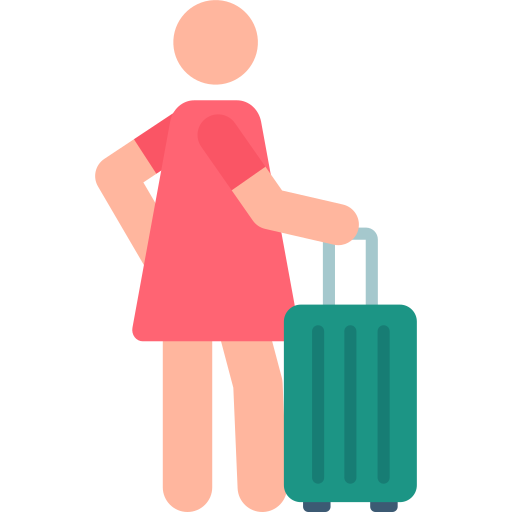 Perfil del
 turista.
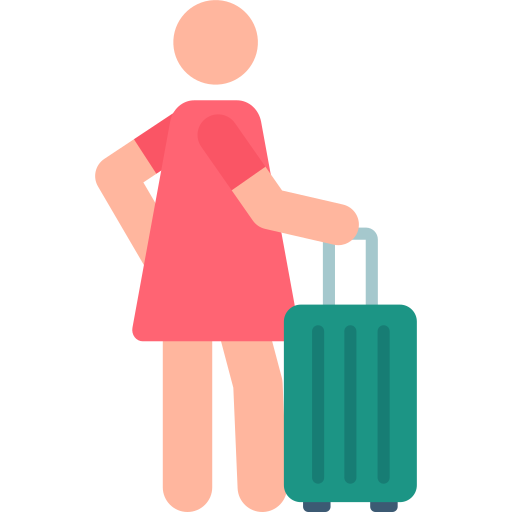 PERFIL DEL TURISTA
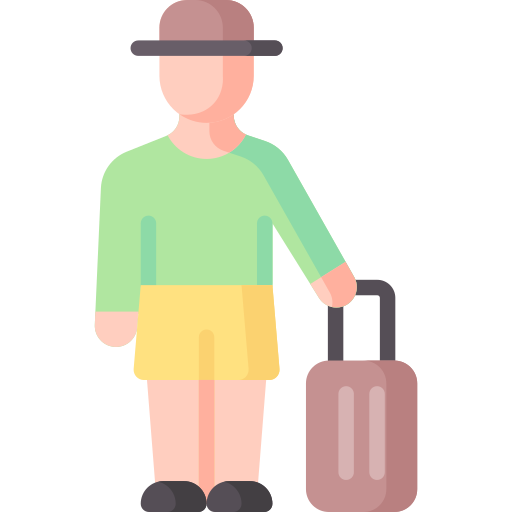 Capítulo III
PROPUESTA
Matriz de estrategias DAFO
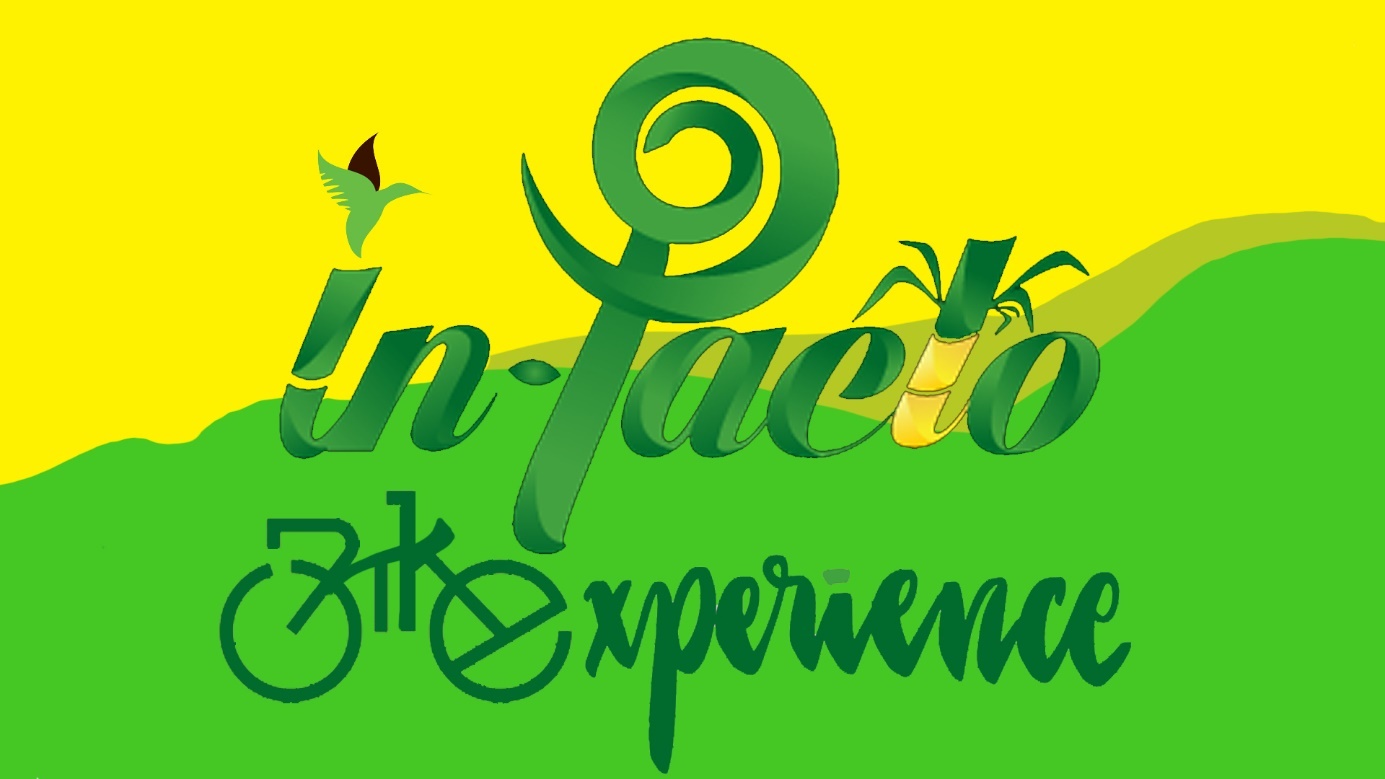 Estrategia 1: Creación de una Ruta Turística Experiencial
Objetivo
Justificación
Acciones
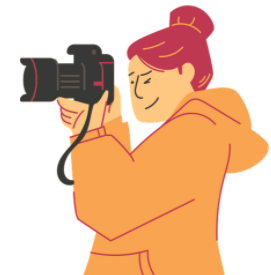 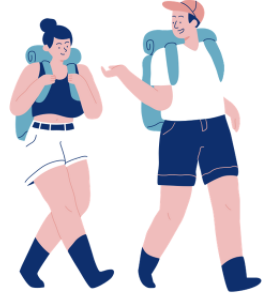 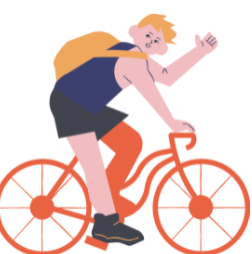 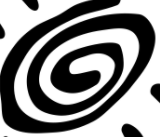 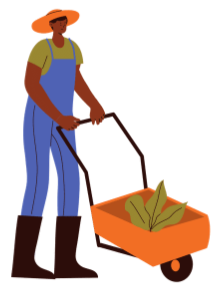 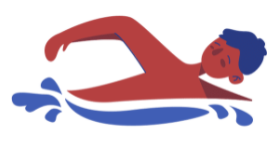 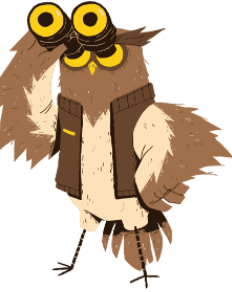 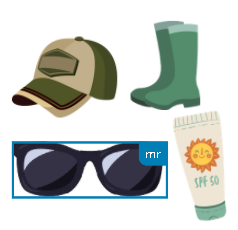 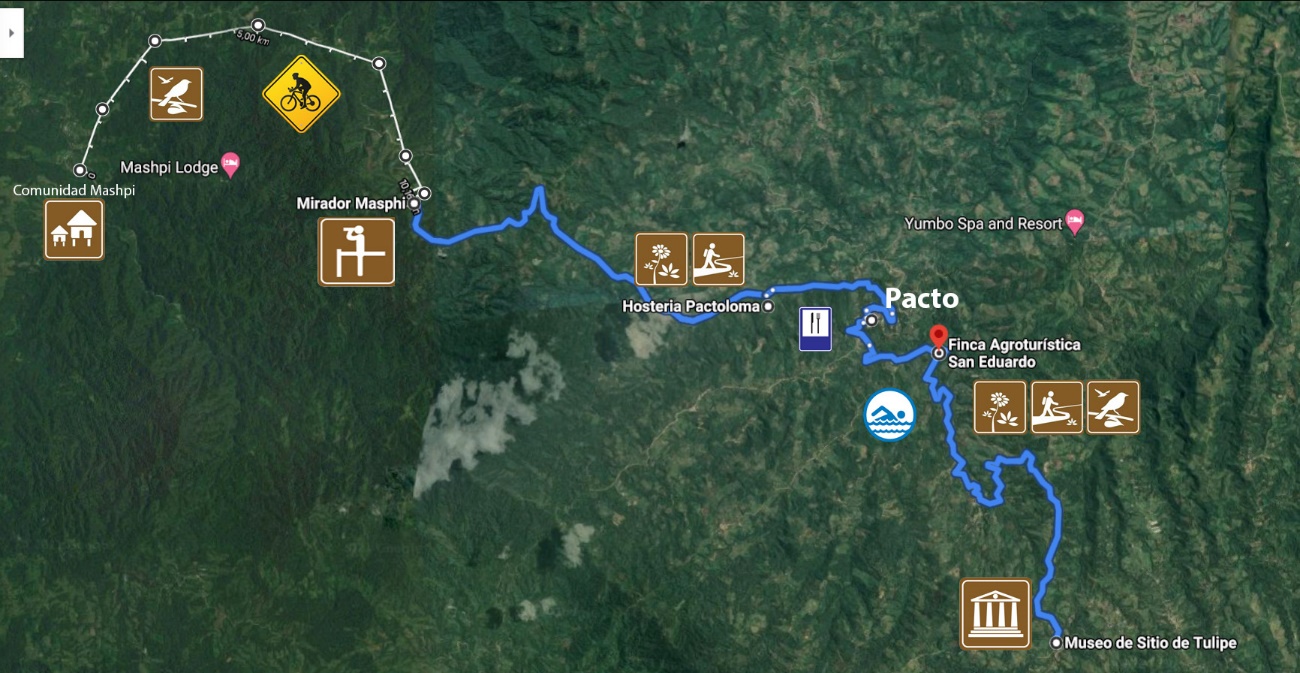 Itinerario 2 días –
 1 noche
Itinerario Full Day
Estimación de presupuesto
Beneficiario
Responsable
Estrategia 2: Actualización de páginas oficiales en redes para generar un reconocimiento y posicionamiento de la oferta turística frente a los nuevos turistas
Diseño de plataformas digitales  oficiales
Acciones
Objetivo
Justificación
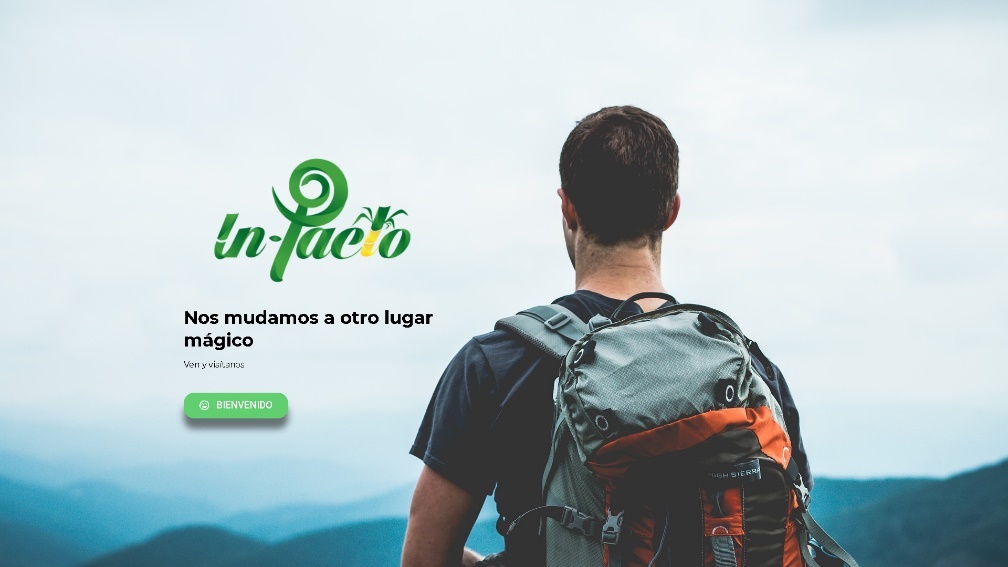 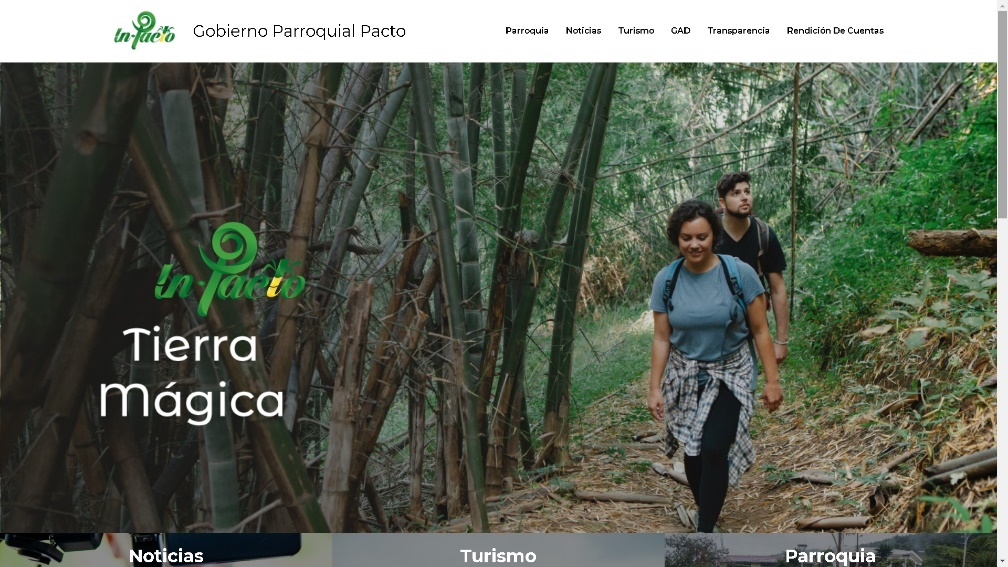 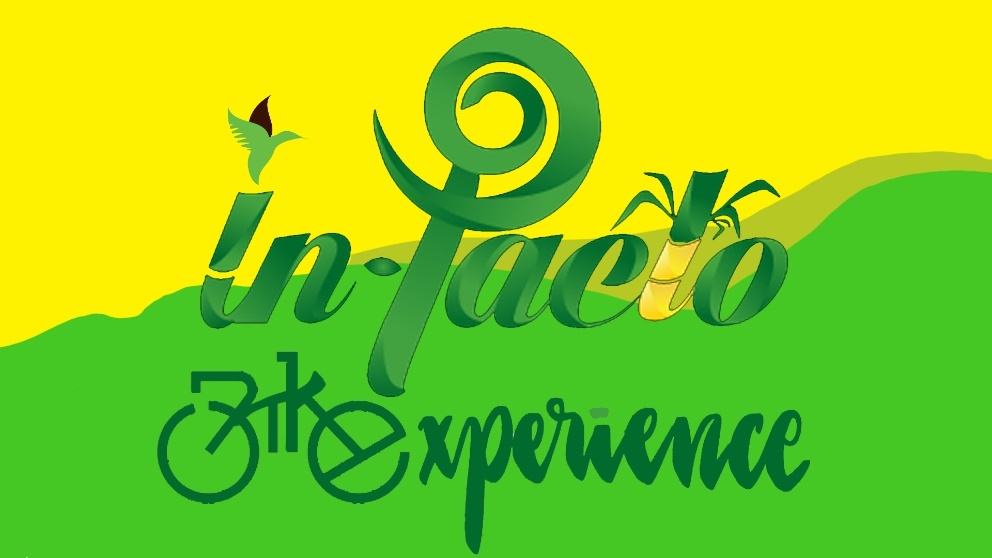 Página Web
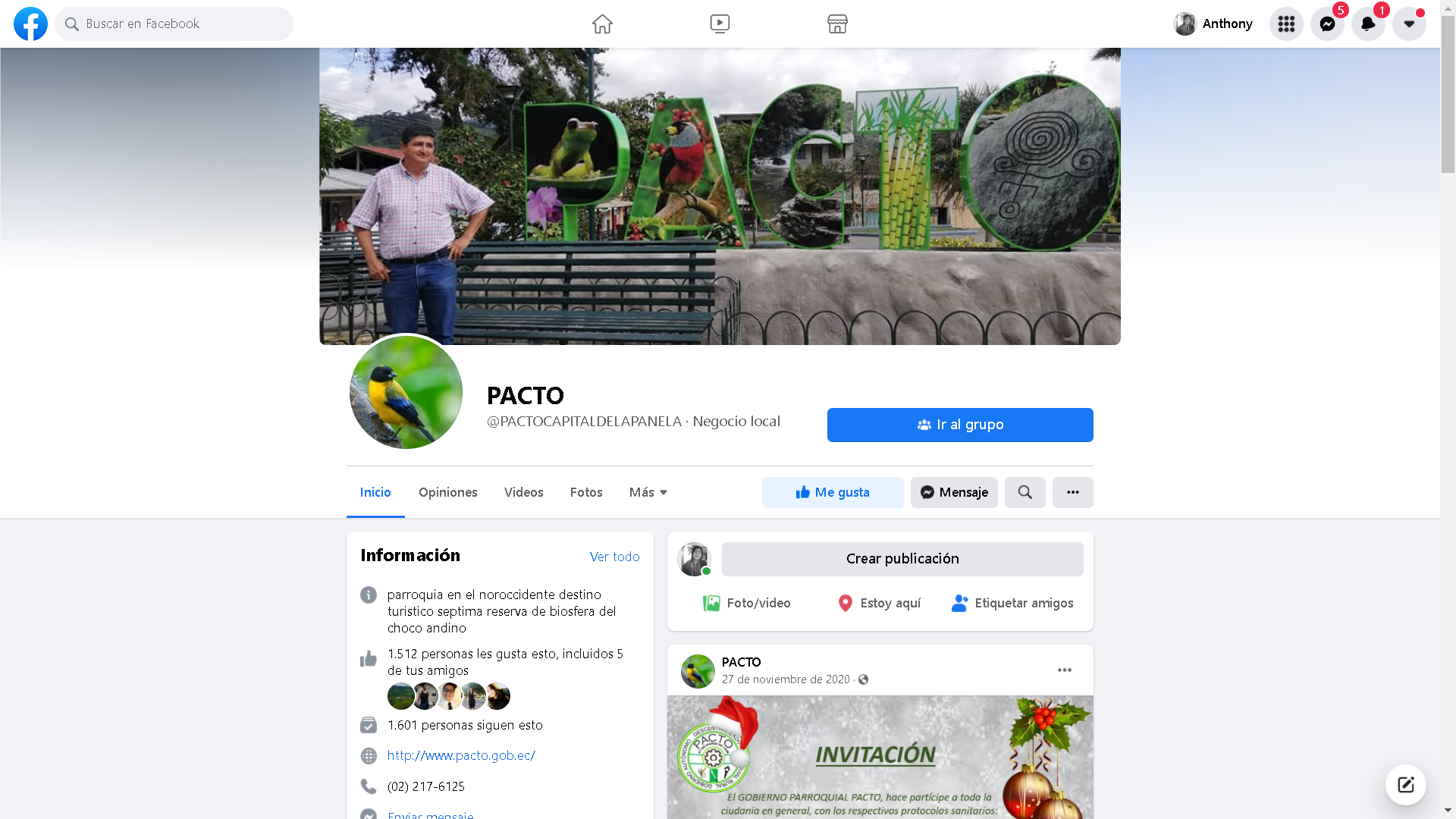 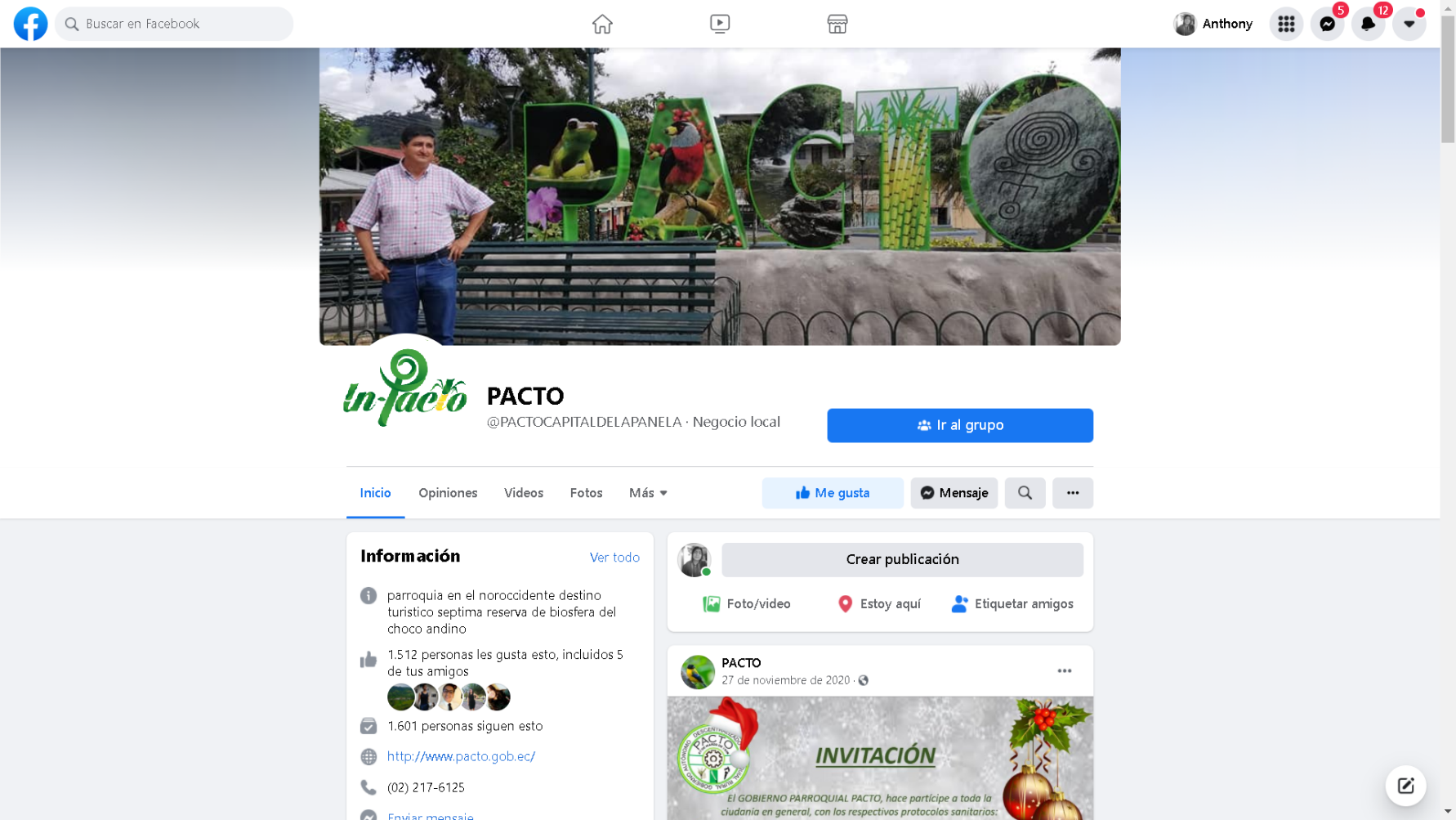 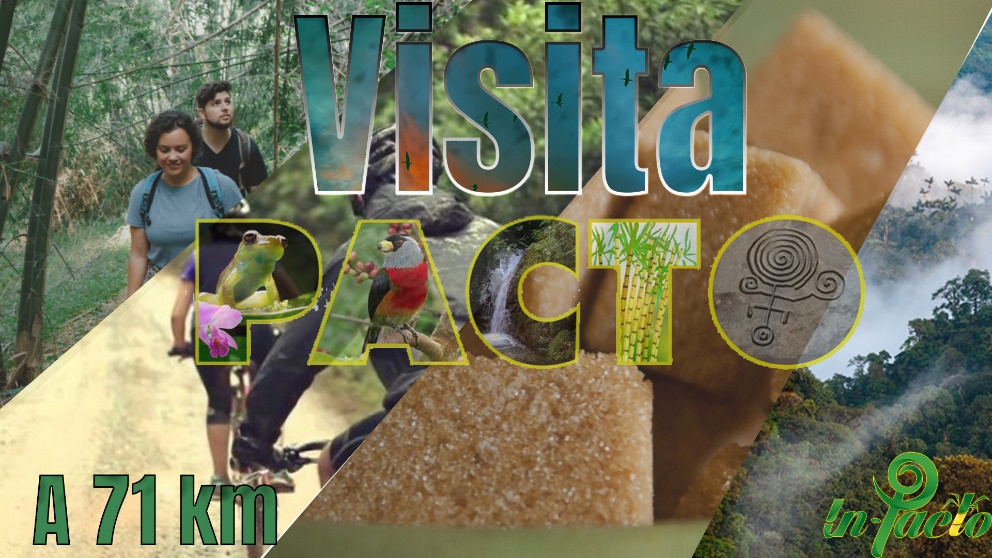 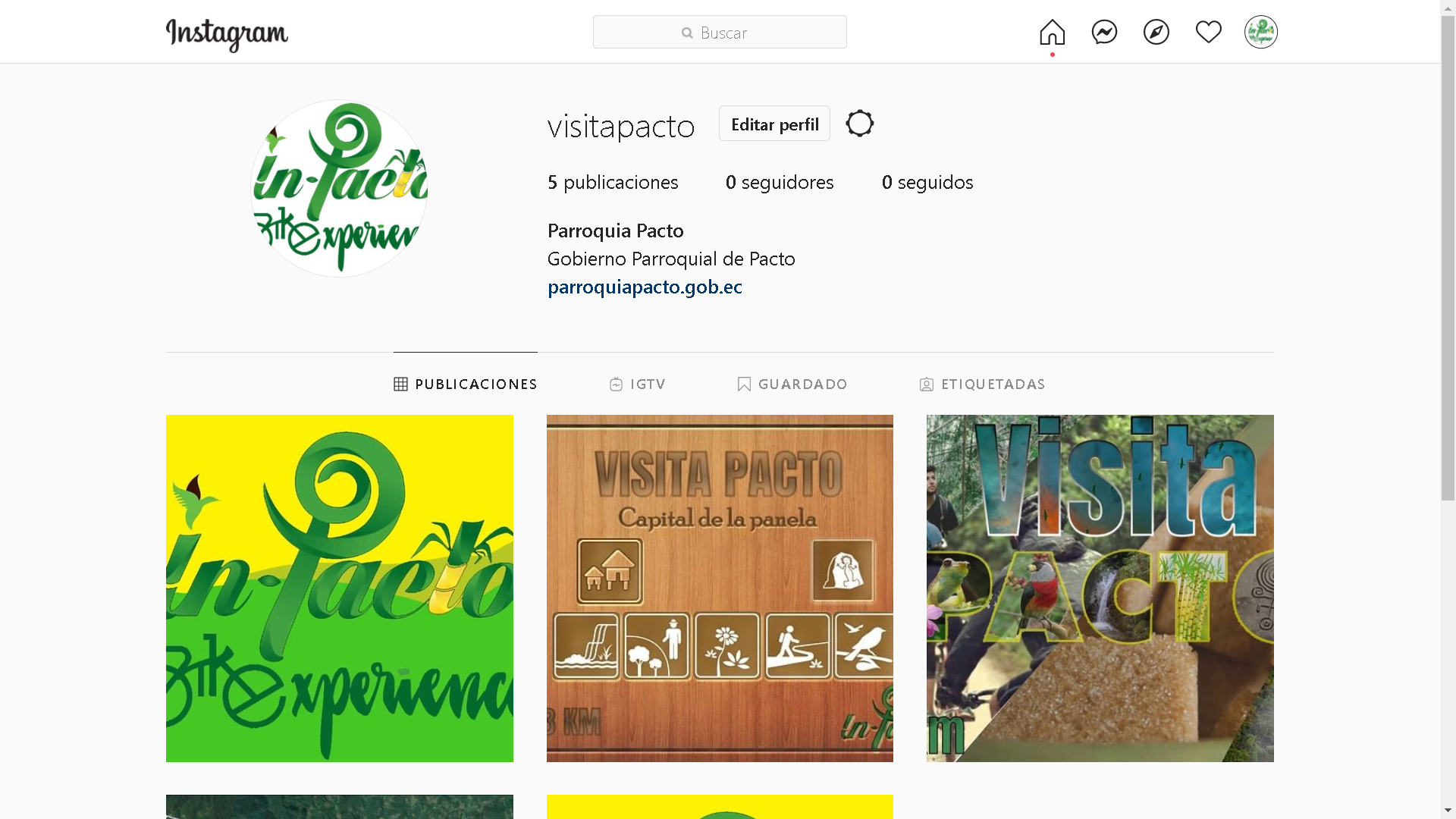 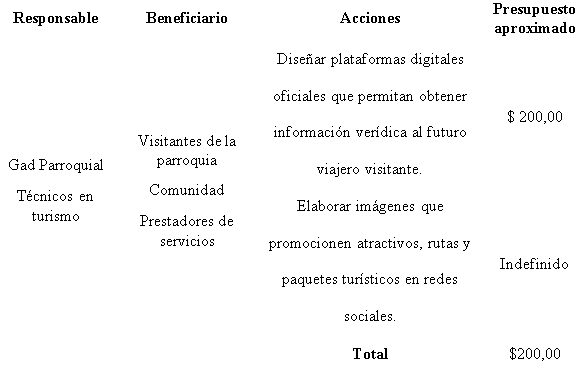 Estrategia 3: Implementación de Publicidad exterior en puntos estratégicos de la red vial E28 como vía principal que conduce hacia la Costa y hacia la Parroquia.
Objetivo
Justificación
Acciones
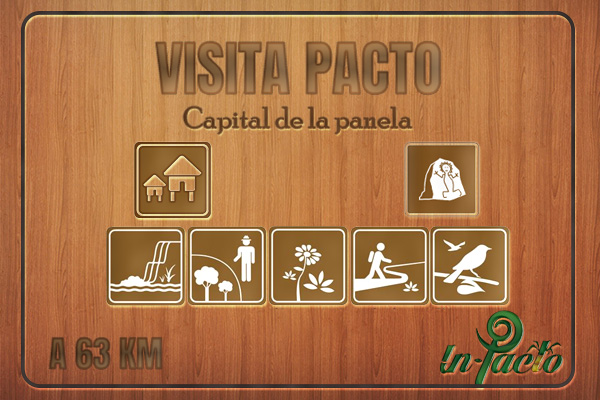 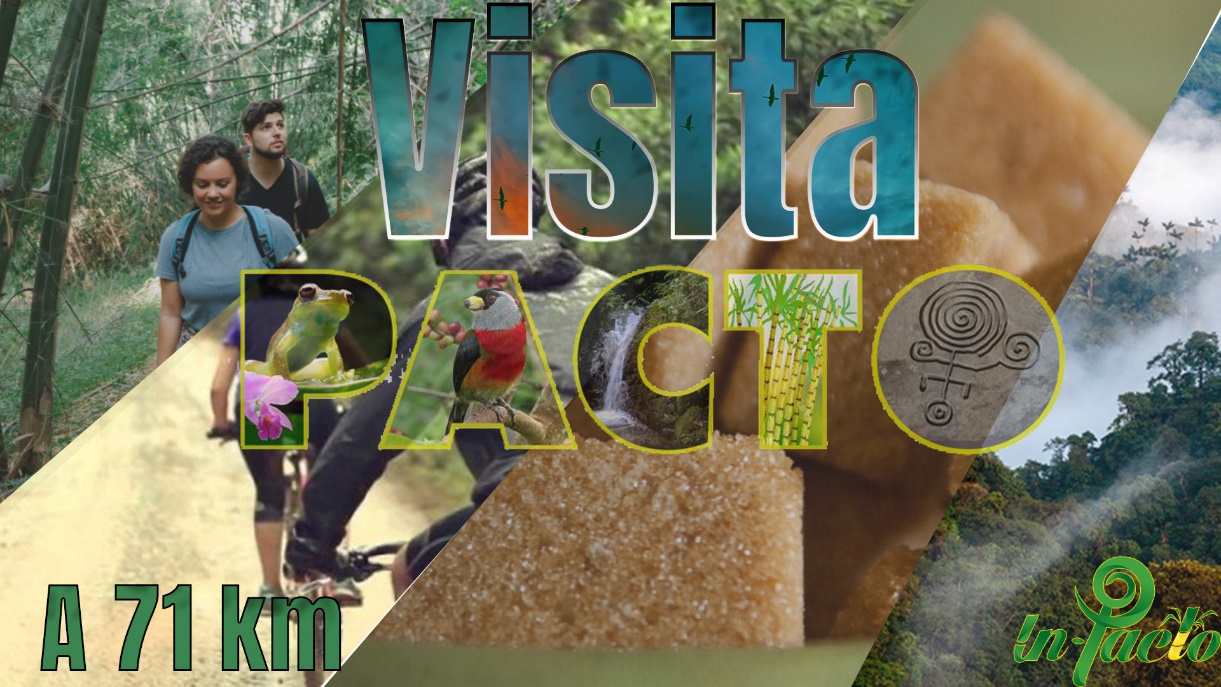 Segunda Valla: Sector Comunidad Yunguilla
Primera Valla:  Sector Mitad del Mundo
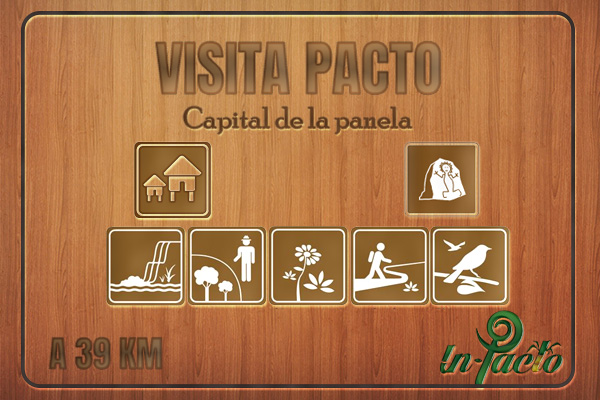 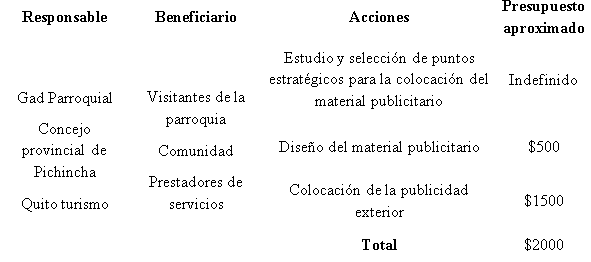 Tercera Valla: Sector los Armadillos
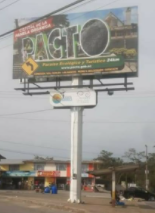 Valla: Sector La Armenia
Estrategia 4: Capacitación Prestadores de Servicios Turísticos
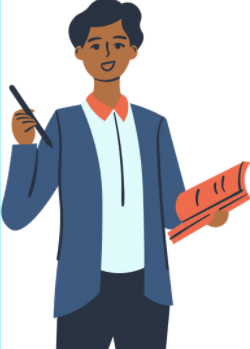 Objetivo
Justificación
Acciones
Diseño del plan de capacitación
8 horas
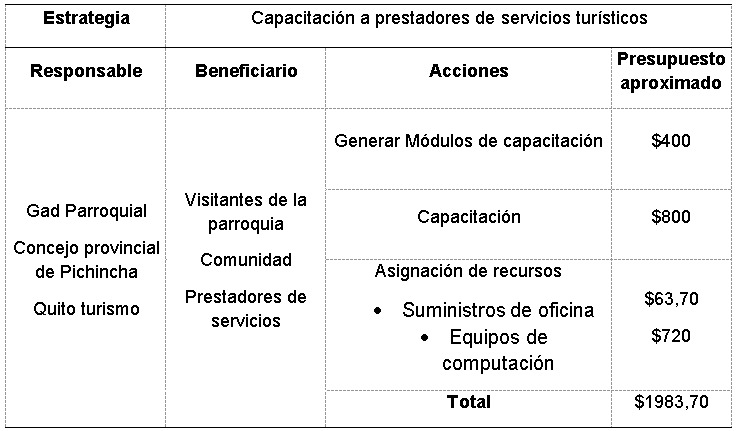 4 horas
4 horas
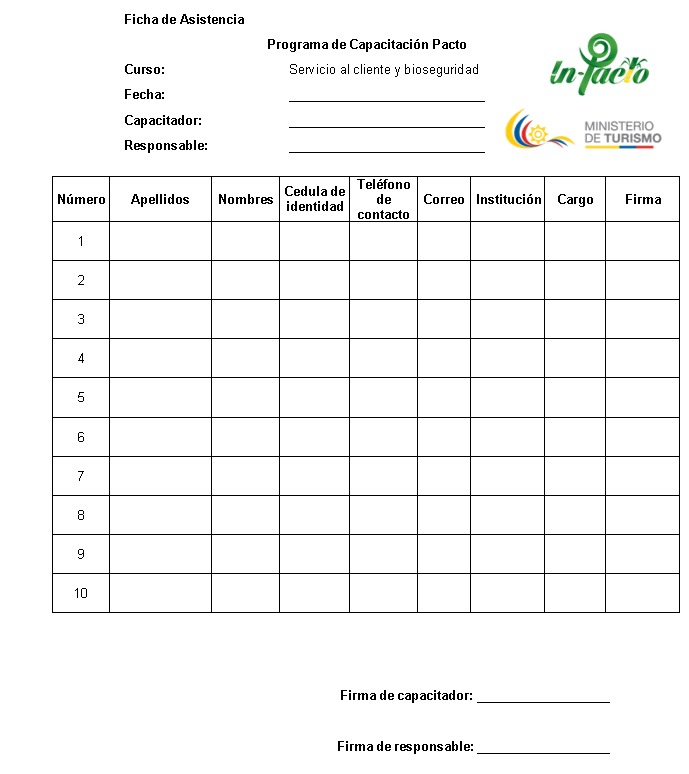 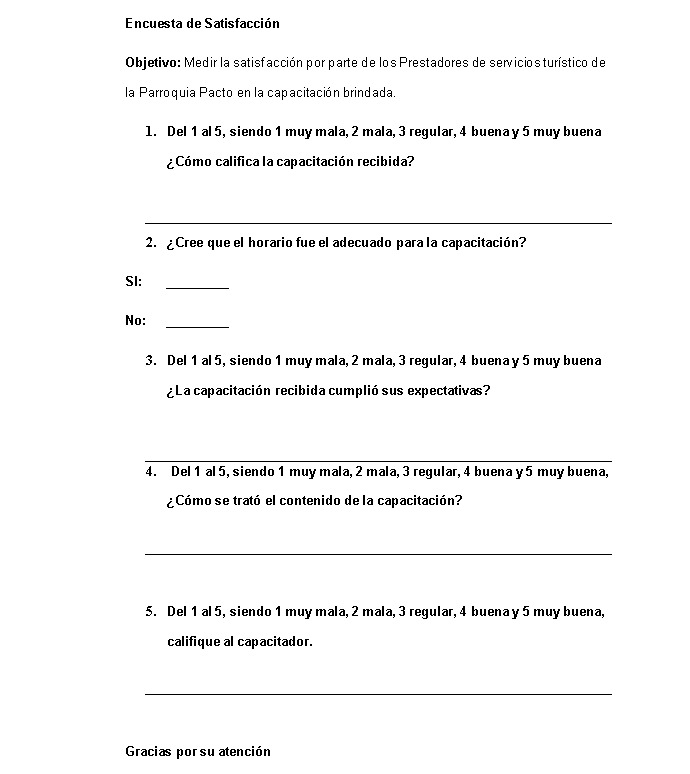 CONCLUSIONES
RECOMENDACIONES
GRACIAS
POR SU ATENCIÓN